PHY 711 Classical Mechanics and Mathematical Methods
10-10:50 AM  MWF in  Olin 103


Notes on Lecture 14 -- Chap. 6 (F & W)
Extensions of Hamiltonian formalism
Virial theorem
Canonical transformations
Hamilton-Jacobi formalism
9/21/2022
PHY 711  Fall 2022 -- Lecture 14
1
[Speaker Notes: In this lecture we will discuss a variety of identities and methods and historically important ideas related to Hamiltonian and Lagrangian mechanics.]
Your questions –

From Sam -- My question in the slides for tomorrow pertains to you calling S the "action".  I am having trouble understanding what this actually represents.
9/21/2022
PHY 711  Fall 2022 -- Lecture 14
2
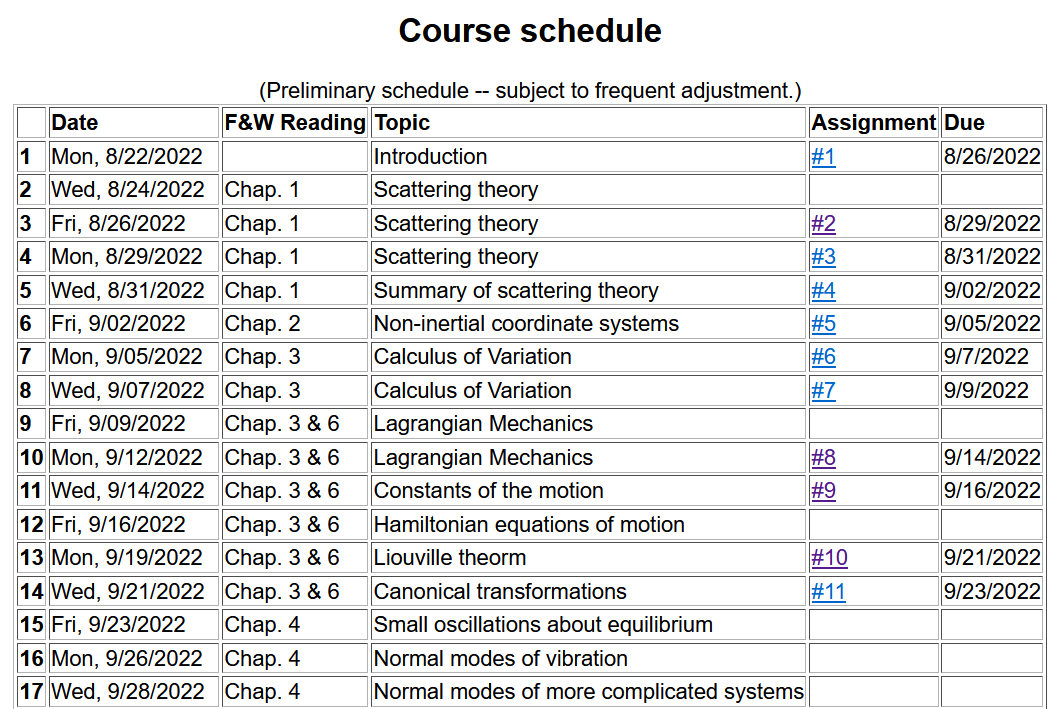 9/21/2022
PHY 711  Fall 2022 -- Lecture 14
3
[Speaker Notes: Note that the schedule shows that this lecture will wrap up Chapters 3 and 6.    There is a new homework assignment from the textbook.   On Friday we will start discussing Chap. 4 and apply Lagrangian and Hamiltonian mechanics to small oscillations.]
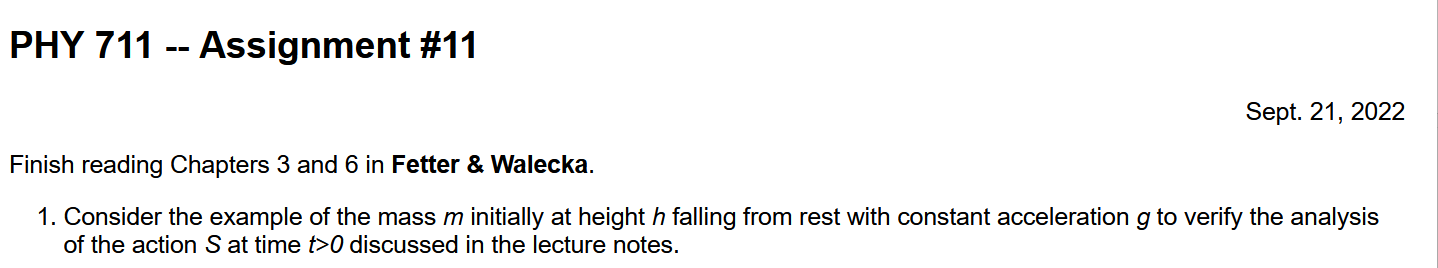 9/21/2022
PHY 711  Fall 2022 -- Lecture 14
4
-- Thursday’s Colloquium --
Opportunities for Physics Research Part IIIExperimental & Theoretical/ComputationalCondensed Matter Physics
Featuring the laboratories/groups of Oana Jurchescu, 
Stephen Winter, Timo Thonhauser, and Natalie Holzwarth
September 22, 2022 at 4 PM in Olin 101
Virial theorem    (Rudolf Clausius ~ 1870)
Note that this implies that the motion is periodic or bounded (not for all systems).
When it is true --
9/21/2022
PHY 711  Fall 2022 -- Lecture 14
6
[Speaker Notes: The “virial theorem” is a useful identity for studying some mechanical systems.]
Examples of the Virial Theorem
Premise true because of periodicity.
9/21/2022
PHY 711  Fall 2022 -- Lecture 14
7
[Speaker Notes: Examples.]
Examples of the Virial Theorem
gravitational force
centripetal acceleration
Premise true because of periodicity.
9/21/2022
PHY 711  Fall 2022 -- Lecture 14
8
[Speaker Notes: Another example.]
Hamiltonian formalism and the canonical equations of motion:
In the next slides we will consider finding different coordinates and momenta that can also describe the system. Why?
Because we can
Because it might be useful
9/21/2022
PHY 711  Fall 2022 -- Lecture 14
9
[Speaker Notes: Review for a general Hamiltonian system.     The question is  what would happen if we change coordinates?]
Notion of “Canonical” generalized coordinate transformations
Note that because of the way we set up the problem we can always add such a term.
9/21/2022
PHY 711  Fall 2022 -- Lecture 14
10
[Speaker Notes: Thinking about changing the coordinates – indicated with lower case and larger case symbols.]
Some details --
9/21/2022
PHY 711  Fall 2022 -- Lecture 14
11
[Speaker Notes: Some details.]
Some relations between old and new variables:
9/21/2022
PHY 711  Fall 2022 -- Lecture 14
12
[Speaker Notes: More details.]
9/21/2022
PHY 711  Fall 2022 -- Lecture 14
13
[Speaker Notes: Relationship between new Hamiltonian and original Hamiltonian.]
Note that it is conceivable that if we were extraordinarily clever, we could find all of the constants of the motion!
Possible solution – Hamilton-Jacobi theory:
9/21/2022
PHY 711  Fall 2022 -- Lecture 14
14
[Speaker Notes: Focusing  on  finding the constants of motion.]
9/21/2022
PHY 711  Fall 2022 -- Lecture 14
15
[Speaker Notes: Deriving equations  for identifying constants of motion.]
0
0
0
9/21/2022
PHY 711  Fall 2022 -- Lecture 14
16
[Speaker Notes: Details of derivation.]
0
0
0
9/21/2022
PHY 711  Fall 2022 -- Lecture 14
17
[Speaker Notes: More details.]
Differential equation for S:
Does this look familiar?
9/21/2022
PHY 711  Fall 2022 -- Lecture 14
18
[Speaker Notes: Hamilton-Jacobi using harmonic oscillator example.]
Continued:
9/21/2022
PHY 711  Fall 2022 -- Lecture 14
19
[Speaker Notes: Hamilton-Jacobi equations for harmonic oscillator.]
Continued:
9/21/2022
PHY 711  Fall 2022 -- Lecture 14
20
[Speaker Notes: Continued.]
Another example of Hamilton Jacobi equations
9/21/2022
PHY 711  Fall 2022 -- Lecture 14
21
[Speaker Notes: Another example of using the Hamilton-Jacobi equations.]
9/21/2022
PHY 711  Fall 2022 -- Lecture 14
22
[Speaker Notes: Continued.]
Check action:
Agrees with Hamilton-Jacobi analysis.
9/21/2022
PHY 711  Fall 2022 -- Lecture 14
23
[Speaker Notes: More details.]
9/21/2022
PHY 711  Fall 2022 -- Lecture 14
24
What do you think of Hamilton-Jacobi method
Historically important
Hysterical
Painful
Might be useful
The next 3 slides contain important equations that you will hopefully remember for this material contained in Chapters 3 & 6 of Fetter and Walecka.      On Friday we will start with Chapter 4 and discuss one of the many applications of these ideas – the case of small oscillations near equilibrium.
9/21/2022
PHY 711  Fall 2022 -- Lecture 14
25
Recap --
Lagrangian picture
Hamiltonian picture
9/21/2022
PHY 711  Fall 2022 -- Lecture 14
26
[Speaker Notes: Summary of what we have learned.]
9/21/2022
PHY 711  Fall 2022 -- Lecture 14
27
[Speaker Notes: More summary.]
Recipe for constructing the Hamiltonian and analyzing the equations of motion
9/21/2022
PHY 711  Fall 2022 -- Lecture 14
28
[Speaker Notes: Recipe to remember.]